DAC38RF82EVM bring up guide
6144 MSPS, Fully onboard clocking, with TSW14J56/57EVM
1
DAC38RF82 EVM Overview
JP10 shorted means LMK_CLKin1 is sourced from the External CLK input divided-by-4 (through an onboard RF divider)
5V input
LMK_CLKin1
JP10
JP3
USB input
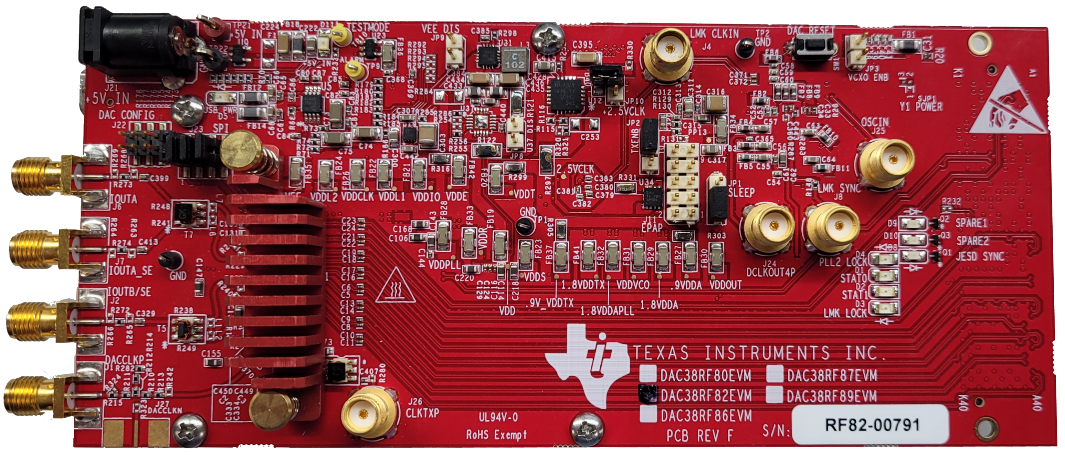 DAC38RFxx
(under heatsink)
Channel A
Channel B
External CLK
2
DAC38RF82EVM setup details
Shunt JP3 shorted
Shunt JP10 removed

DAC Sample rate: 6144 MSPS
6x Interpolation -> DAC Input data rate = 1024 MSPS
LMK PLL2 set to VCO1 at 3072 MHz. DAC CLK divider set as 12 to provide 3072 MHz / 12 = 256 MHz tone for the DAC PLL reference.
DAC PLL, M=6, N=1 -> DAC CLK = 256MHz * 4 * (6/1) = 6144 MHz
3
DAC38RF82EVM configuration
1. 
Toggle reset
Wait until red
Toggle again

2. Press Load Default
4
DAC38RF82EVM configuration
If you see this message, ignore it and press OK.

This is because in this default mode, the DAC is expecting a PLL reference input through SMA connector J4.
5
DAC38RF82EVM configuration
Change these parameters for desired DAC configuration

Then press Configure DAC
6
DAC38RF82EVM configuration
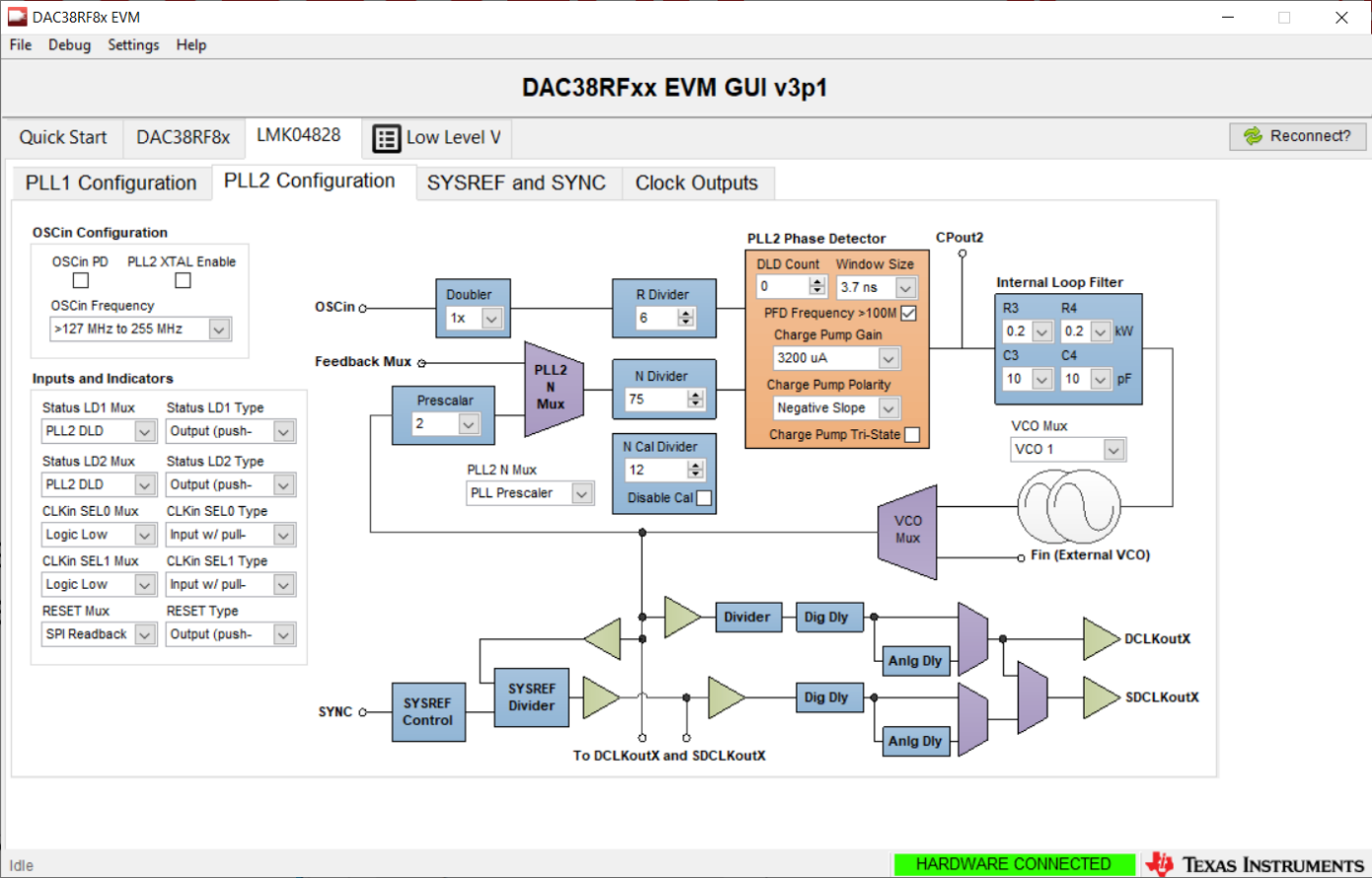 Uncheck CP Tri-state

Choose VCO1

Change R Divider to 6

Change N Divider to 74

Change Pre-scalar to 2

Press up arrow to change N Divider to 75(software bug)

Verify that LMK LOCK and PLL2 LOCK Green LEDs are lit up on DAC EVM
7
DAC38RF82EVM configuration
Change these parameters to 12 and set DCLK source to Divider
8
DAC38RF82EVM configuration
1. PLL AUTO TUNE
9
DAC38RF82EVM configuration
Press check LF Voltage
PLL LF Voltage should read as 4


** If PLL LF Voltage is not 4:

Toggle to DACCLK, then immediately toggle back to PLL Clock

PLL AUTO TUNE
10
DAC38RF82EVM configuration
** If PLL LF Voltage is not 4:

Toggle to DACCLK, then immediately toggle back to PLL Clock

PLL AUTO TUNE
11
DAC38RF82EVM configuration
** If PLL LF Voltage is not 4:

Toggle to DACCLK, then immediately toggle back to PLL Clock

PLL AUTO TUNE
12
DAC38RF82EVM configuration
Press check LF Voltage
PLL LF Voltage should now read as 4
13
DAC38RF82EVM configuration
Press send in HSDC Pro
14
DAC38RF82EVM configuration
Press Reset DAC JESD Core & SYSREF TRIGGER
15
DAC38RF82EVM configuration
Enable the NCO and set to 512 MHz (1.024G / 2)

Press Update NCO

Tones should appear on output at 112M, 312M, 912M
16
DAC38RF82EVM configuration
Frequencies are not exact because spectrum analyzer is not reference locked to the DAC.

To fix this, reference lock signal generator to spectrum analyzer using 10MHz reference, apply a 122.88MHz input into J4, uncheck PLL1 tri-state, change N divider in PLL1 to match Clkin1 R divider value.
17